Para Empezar
Hello!
¡Hola!
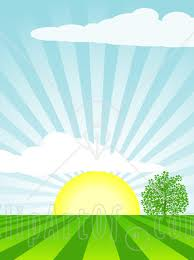 ¡Buenos días!
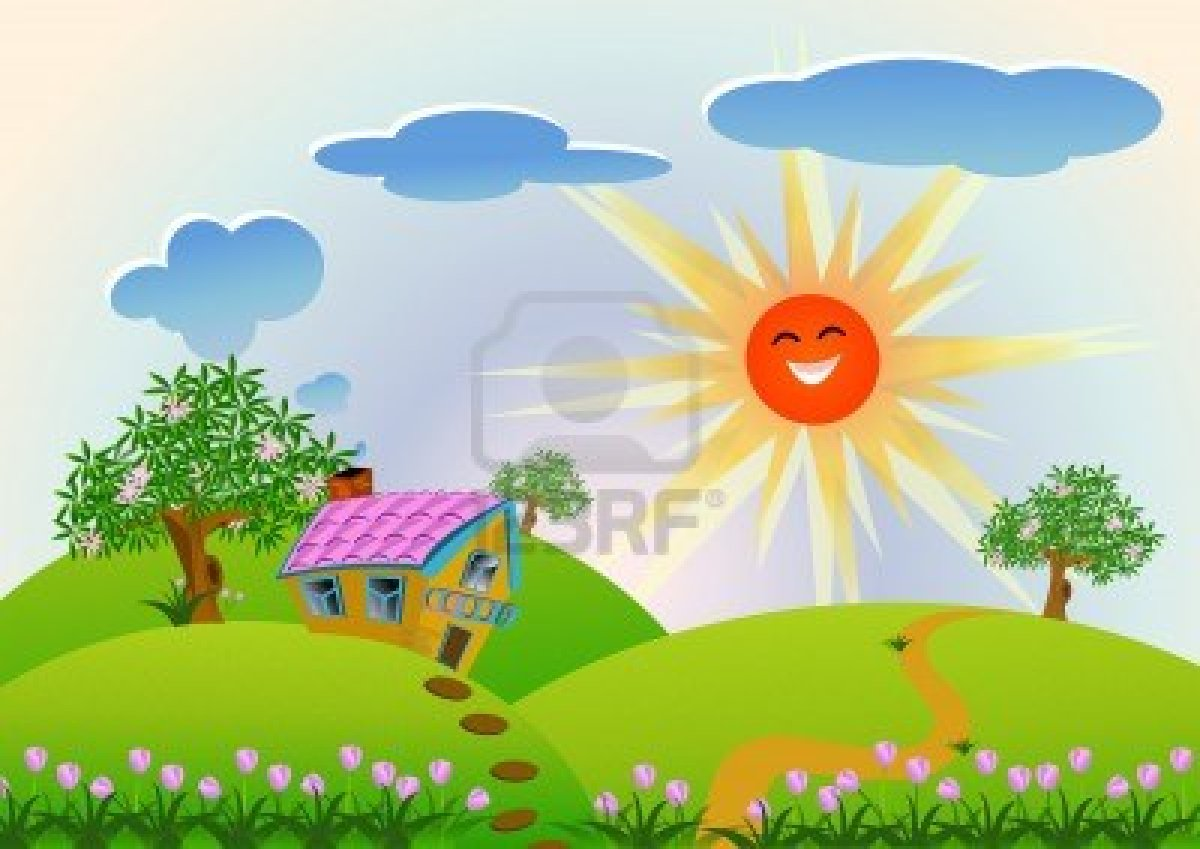 ¡Buenas tardes!
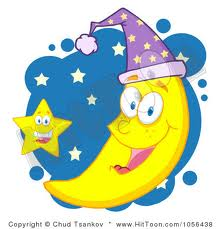 ¡Buenas noches!
What’s your name?
¿Cómo te llamas?
My name is…..
Me llamo…….
What’s his/her name?
¿Cómo se llama?
His/her name is….
Se llama…….
Nice to meet you
Mucho gusto
How are you?(informal)
¿Cómo estás?
How are you?(formal)
¿Cómo está usted?
How are you?(very informal)
¿Qué tal?
And you?(formal/informal)
¿y Ud.?/ ¿y tú?
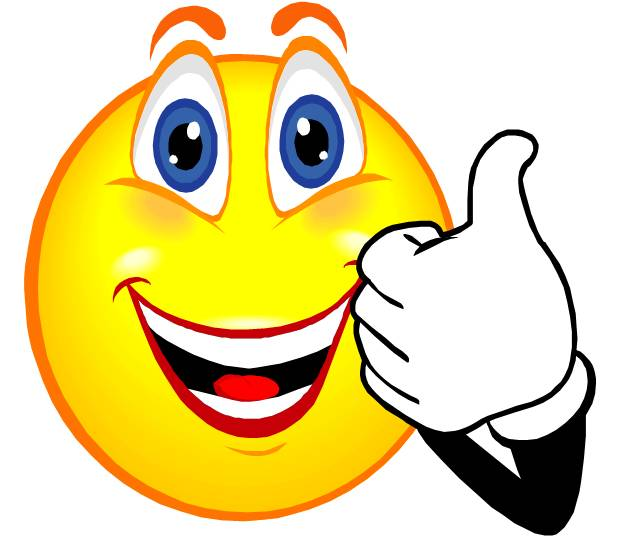 ¡Bien!
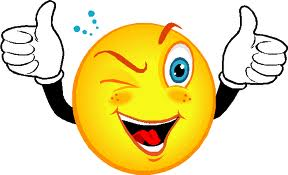 ¡Muy bien!
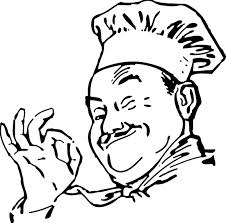 regular/así así
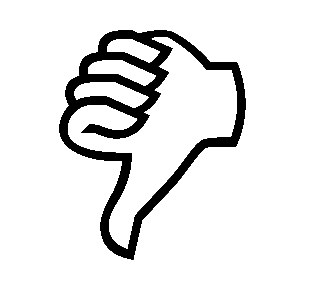 ¡Mal!
Mrs.
Señora
Mr.
Señor
Miss
Señorita
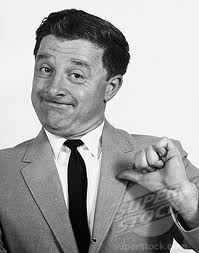 Yo
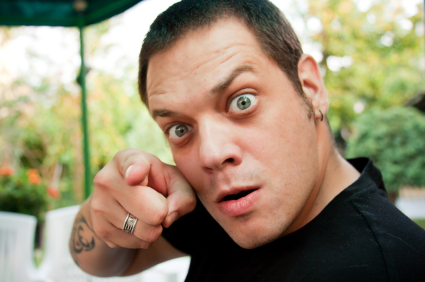 tú
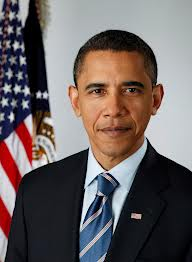 Usted(Ud.)
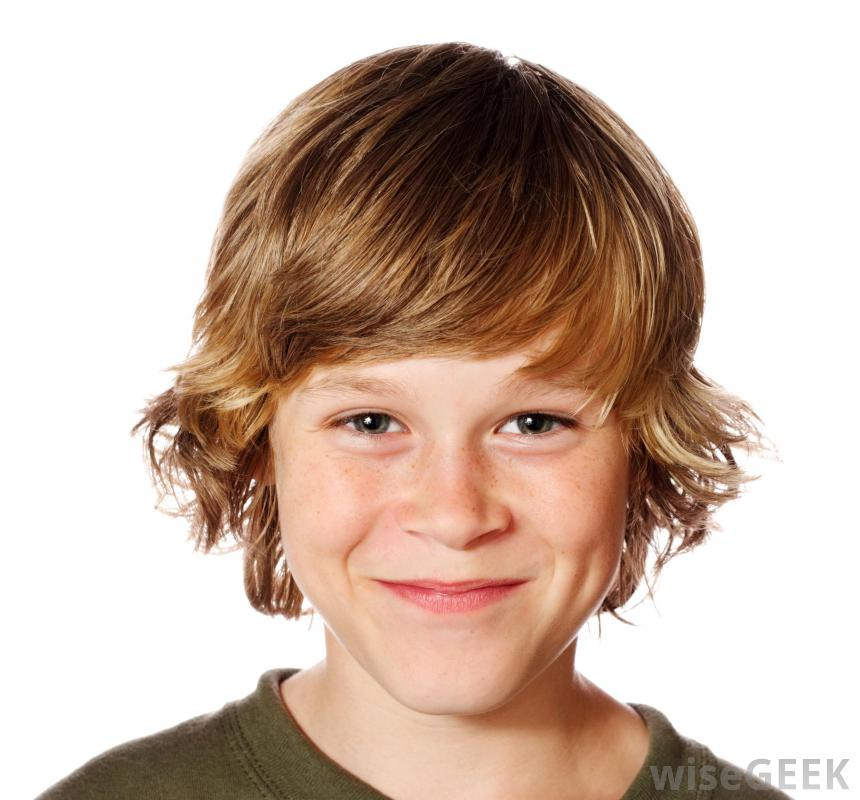 Él
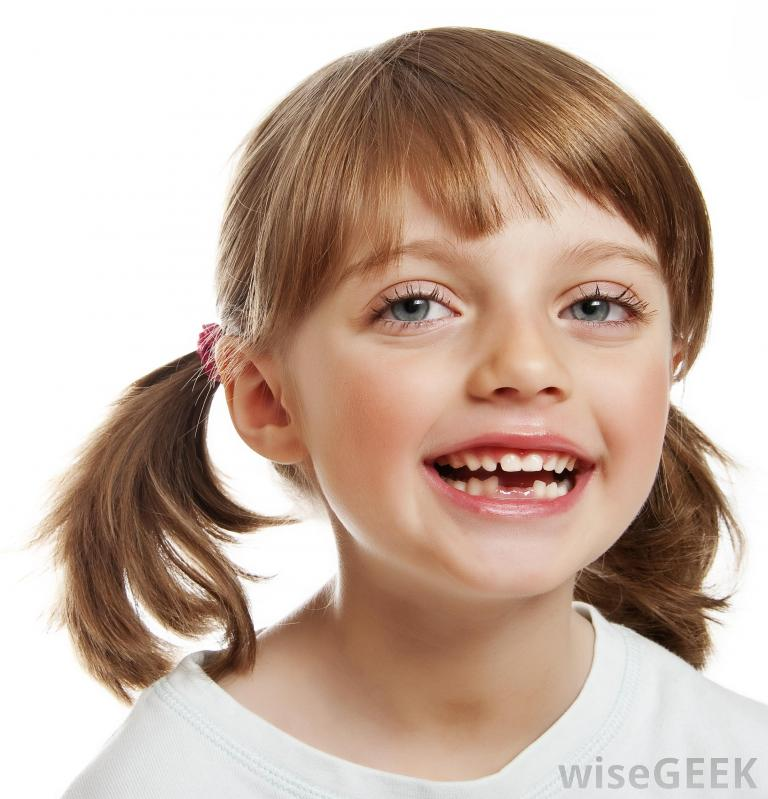 Ella
Goodbye!
¡Adiós!
Bye!
¡Chao!
See you later!
¡Hasta luego!
See you soon!
¡Hasta pronto!
See you tomorrow!
¡Hasta mañana!
Please.
Por favor.
Thank you.
Gracias.
You’re welcome.
De nada.